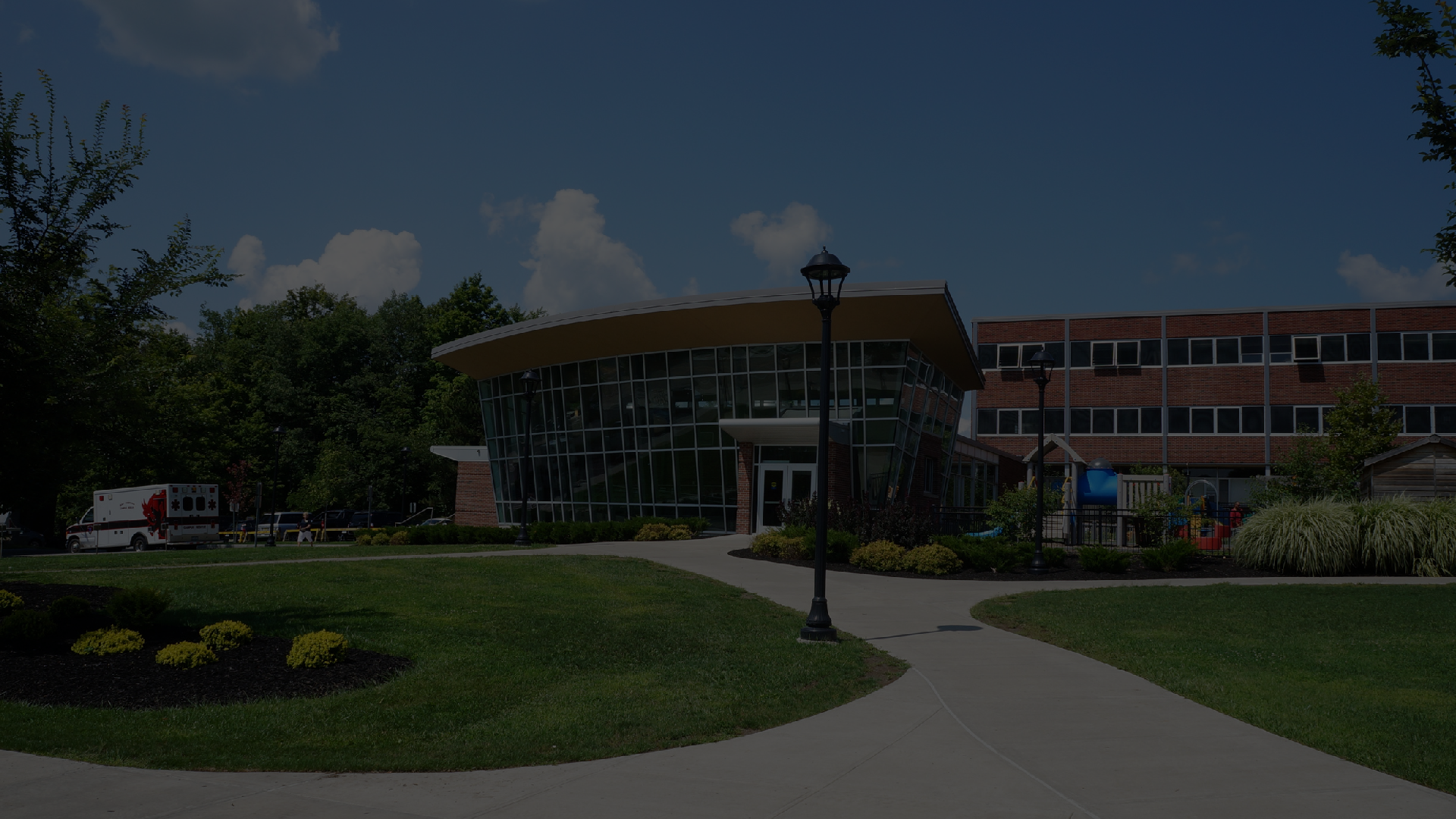 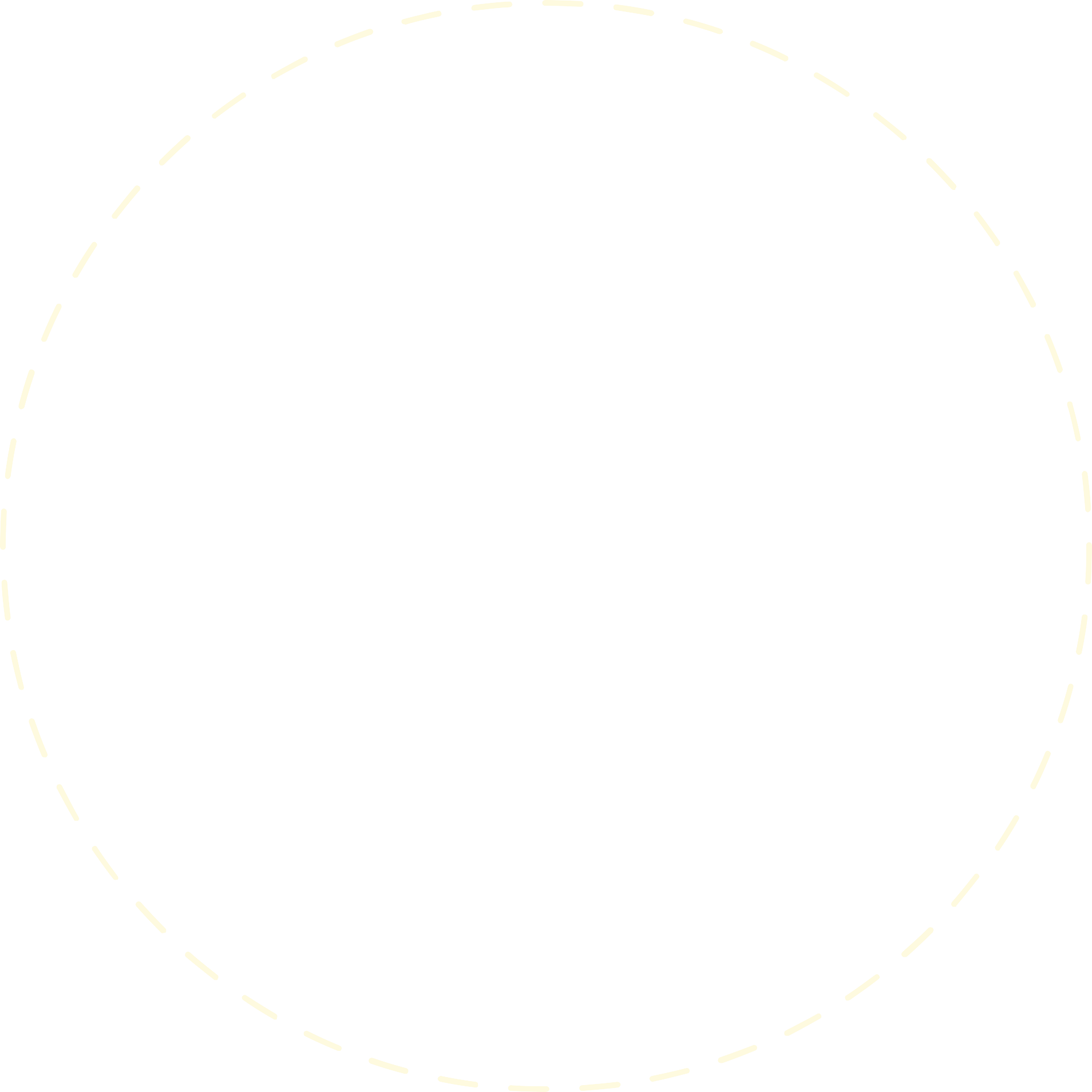 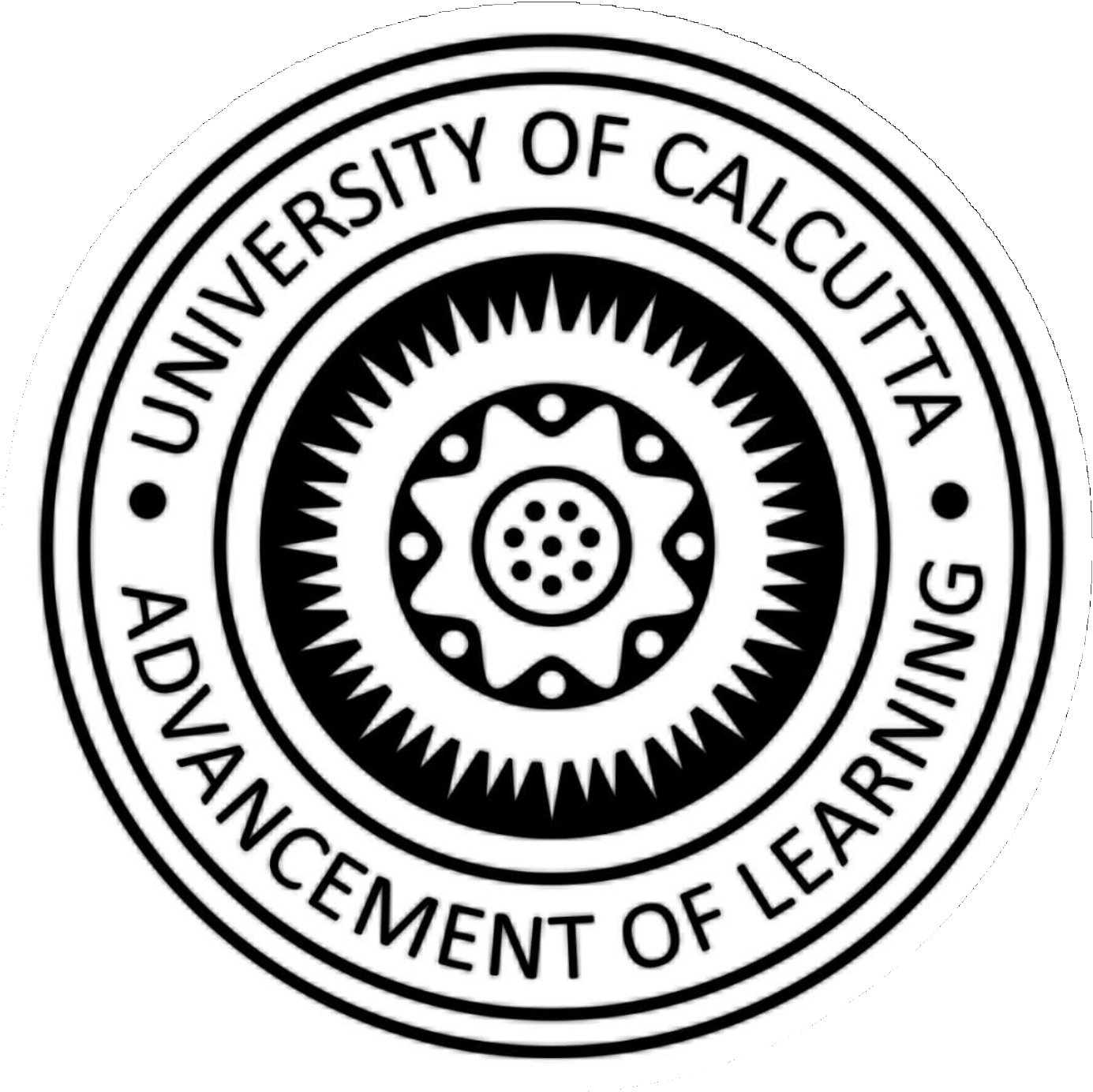 N
R
O
I
M
N
G
I
S
C
A
B
OL
A
L
G
E
N
G
A
E
B
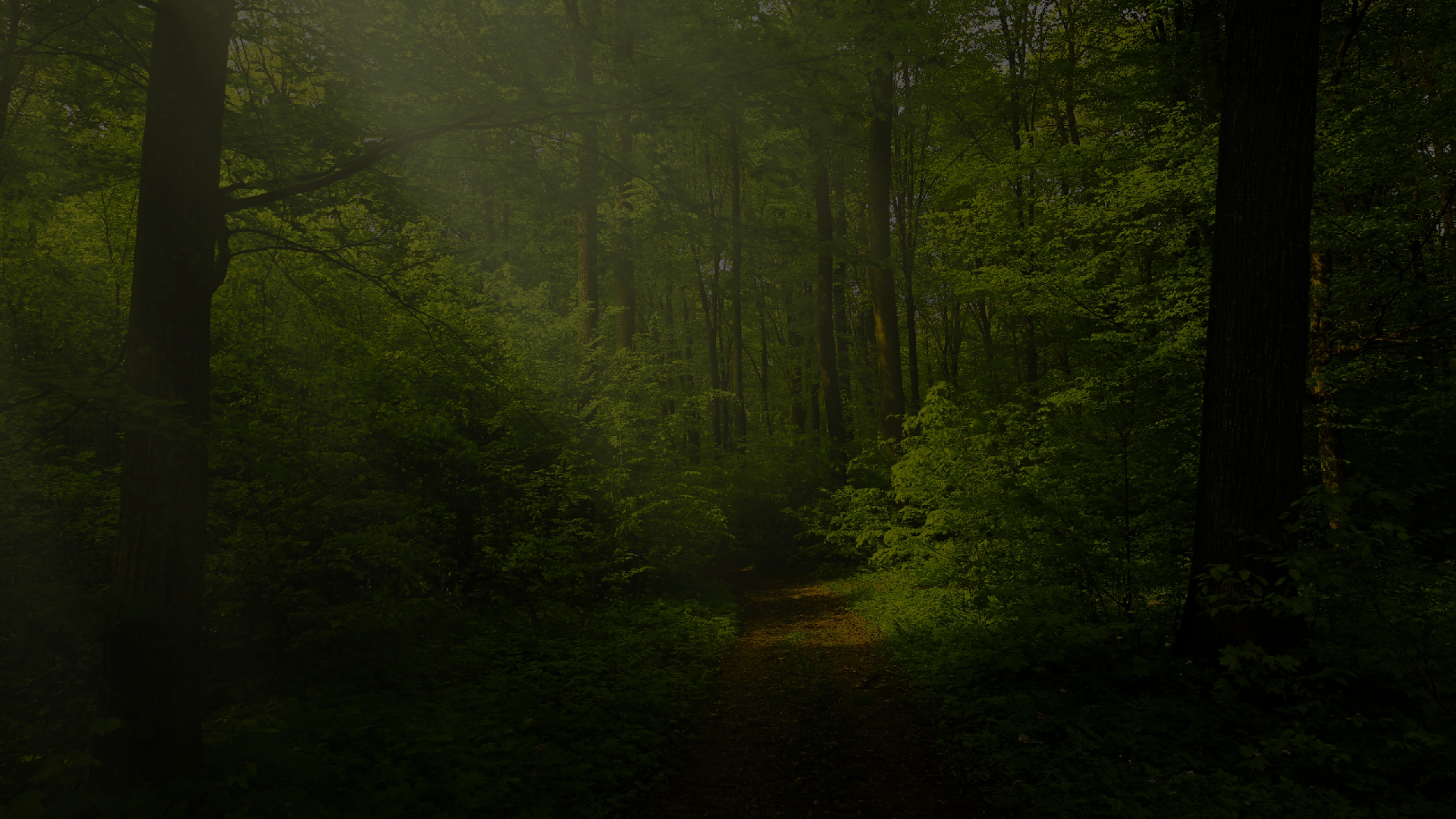 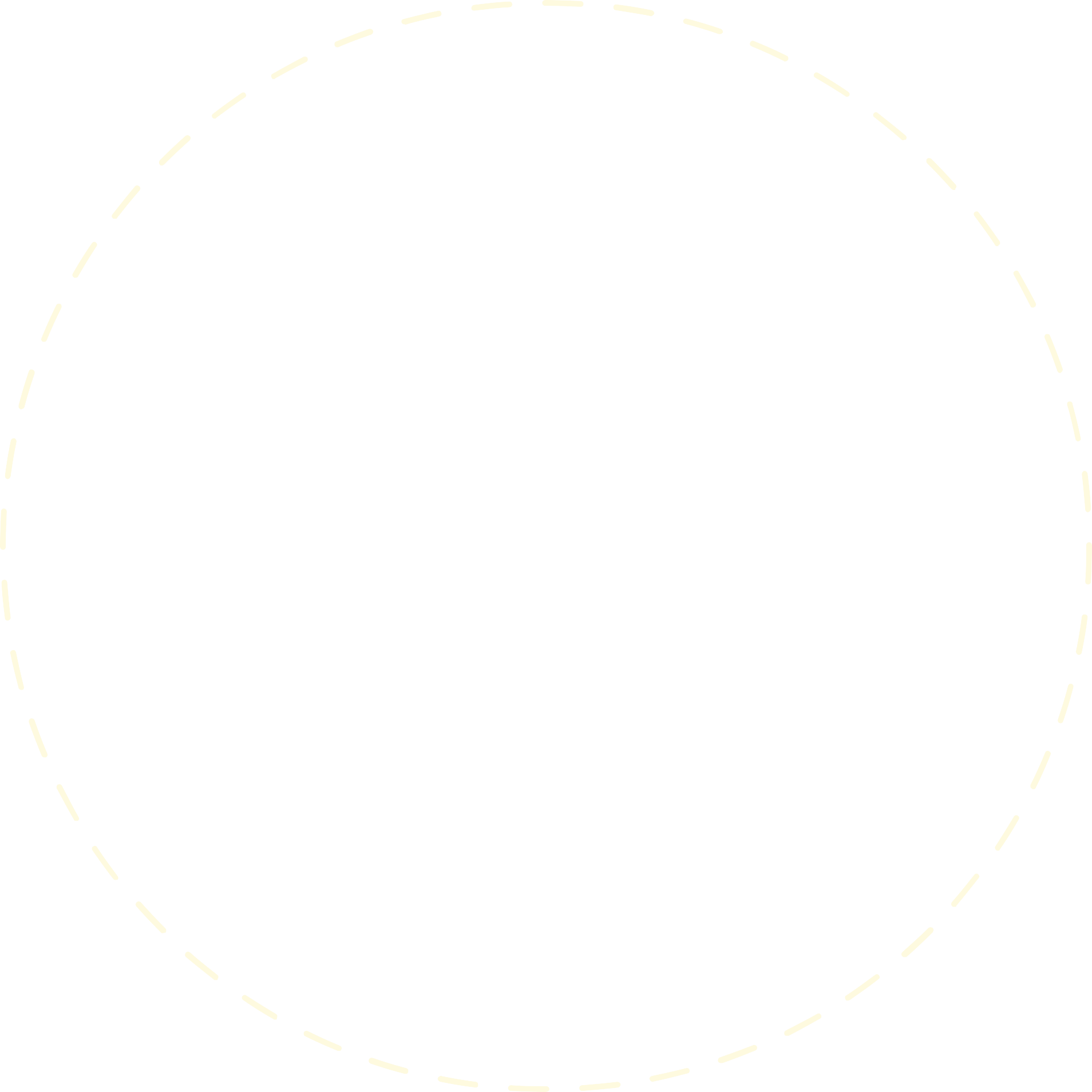 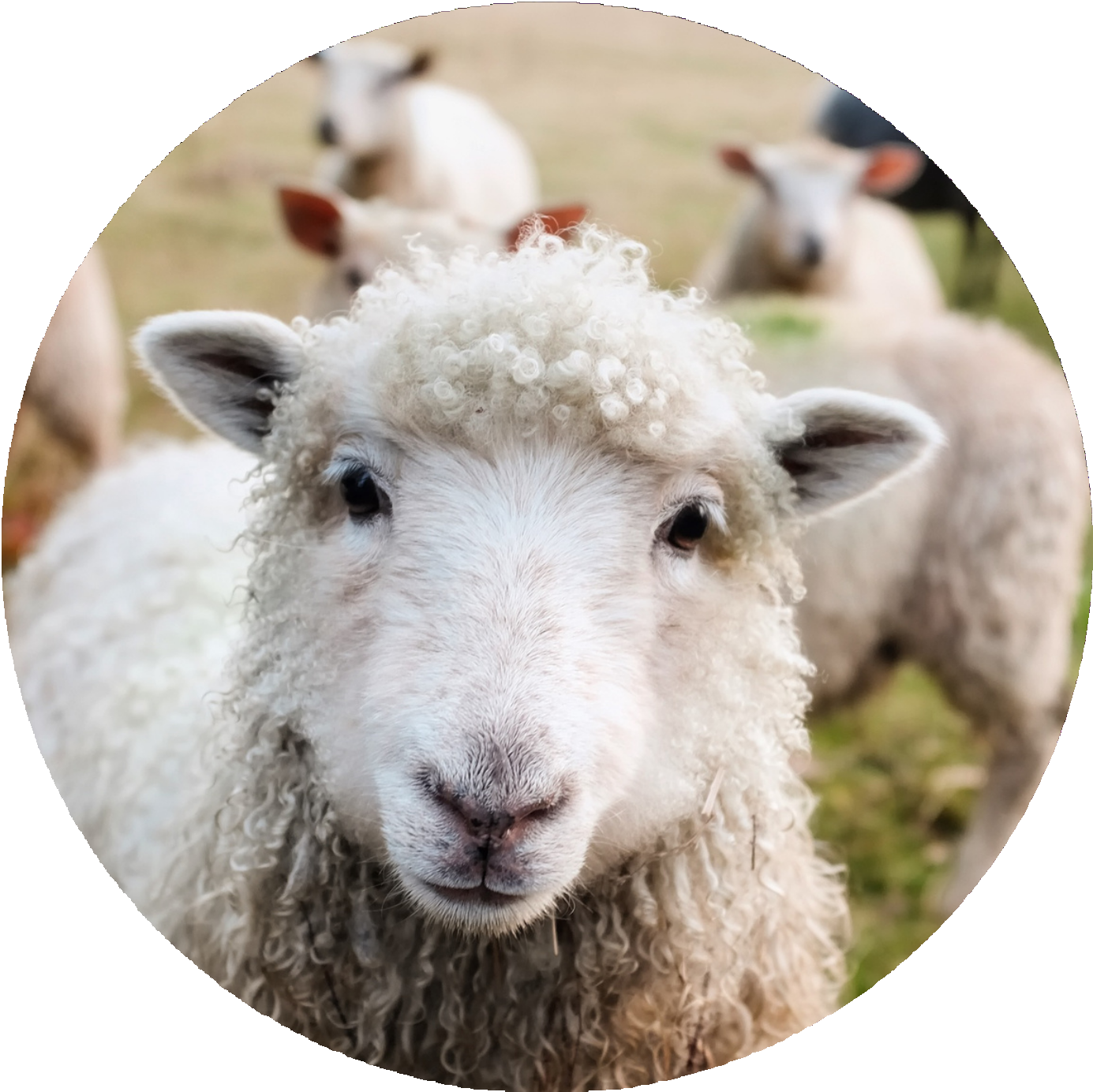 F A
N
O
I
M
N
A
O
L
I
T
C
A
L
O
IC
N
L
I
P
N
P
G
A
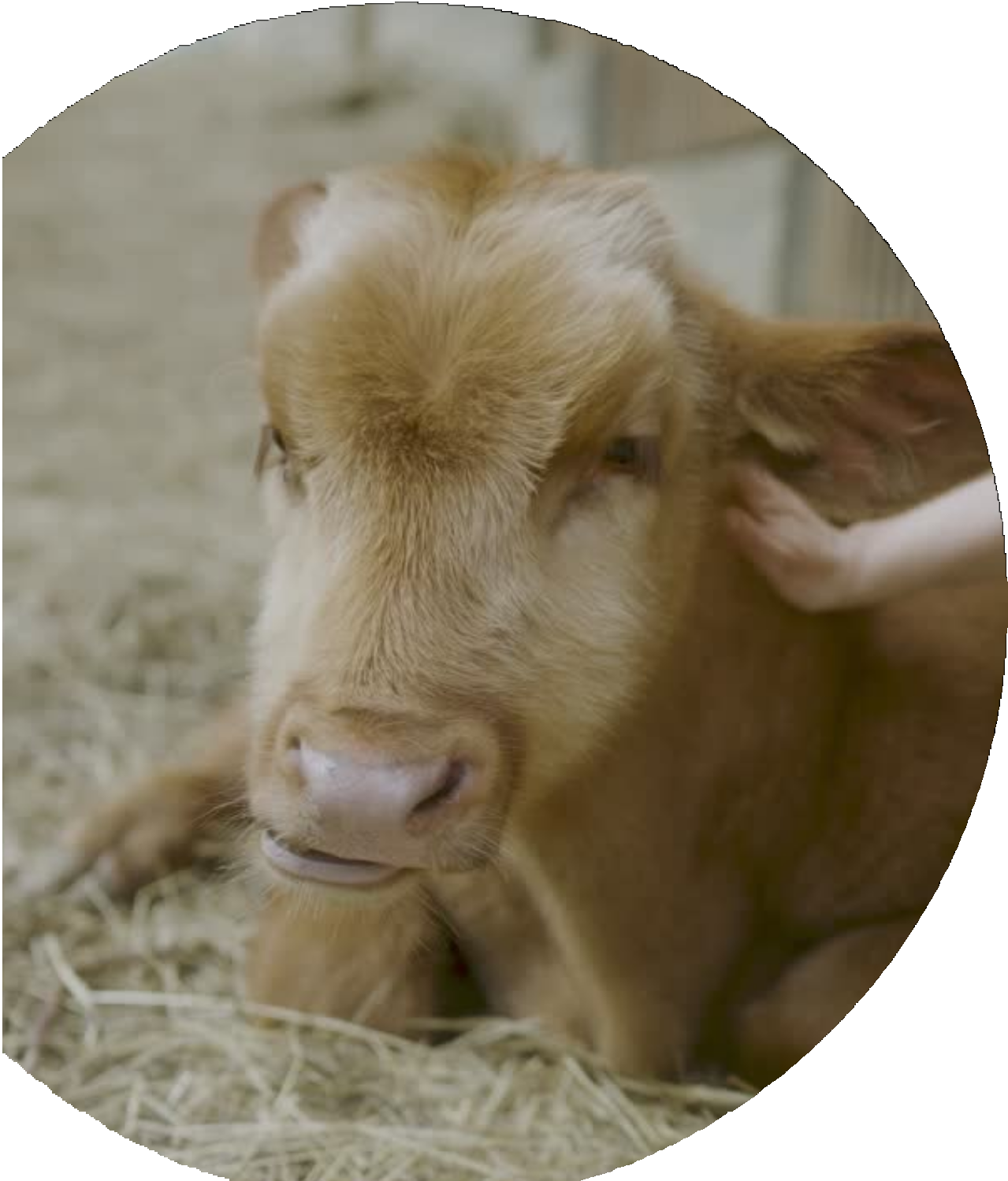 DU
C
O
T
R
I
T
O
N
N
I
AnimaL cLoning is the process of creating geneticaLLy  identicaL copies of animaLs.
1.
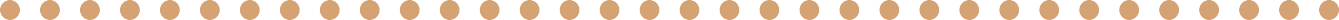 The first successfuL animaL cLoning experiment  was carried out in 1996 by researchers

DoLLy was the first mammaL to be cLoned using a  technique caLLed somatic ceLL nucLear transfer,scnt

Embryo spLitting technique
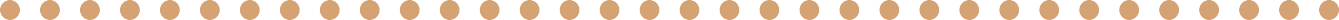 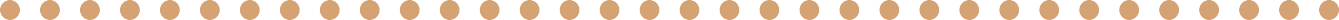 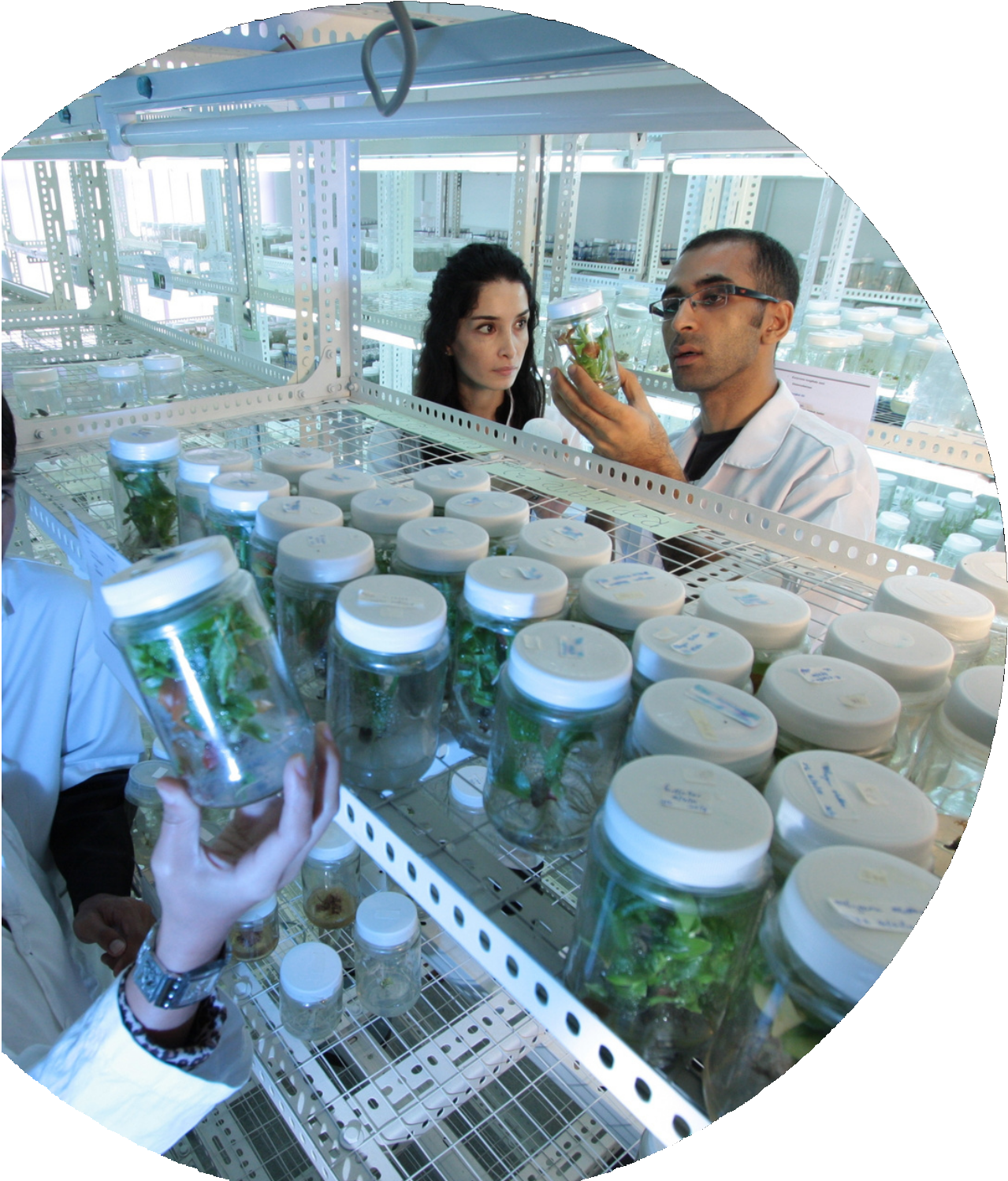 B
G
E
N
N
I
E
N
F
O
I
L
T
C
S
.
1.
Preservation of endangered species:
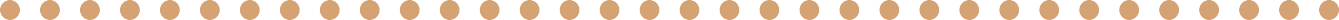 Improvement of Livestock breeds:

DeveLopment of transgenic animaLs for medicaL  research

Reproducing animaLs that are difficuLt to breed  naturaLLy
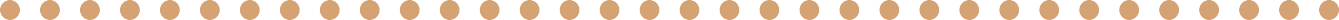 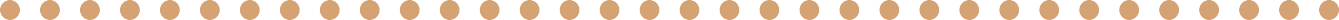 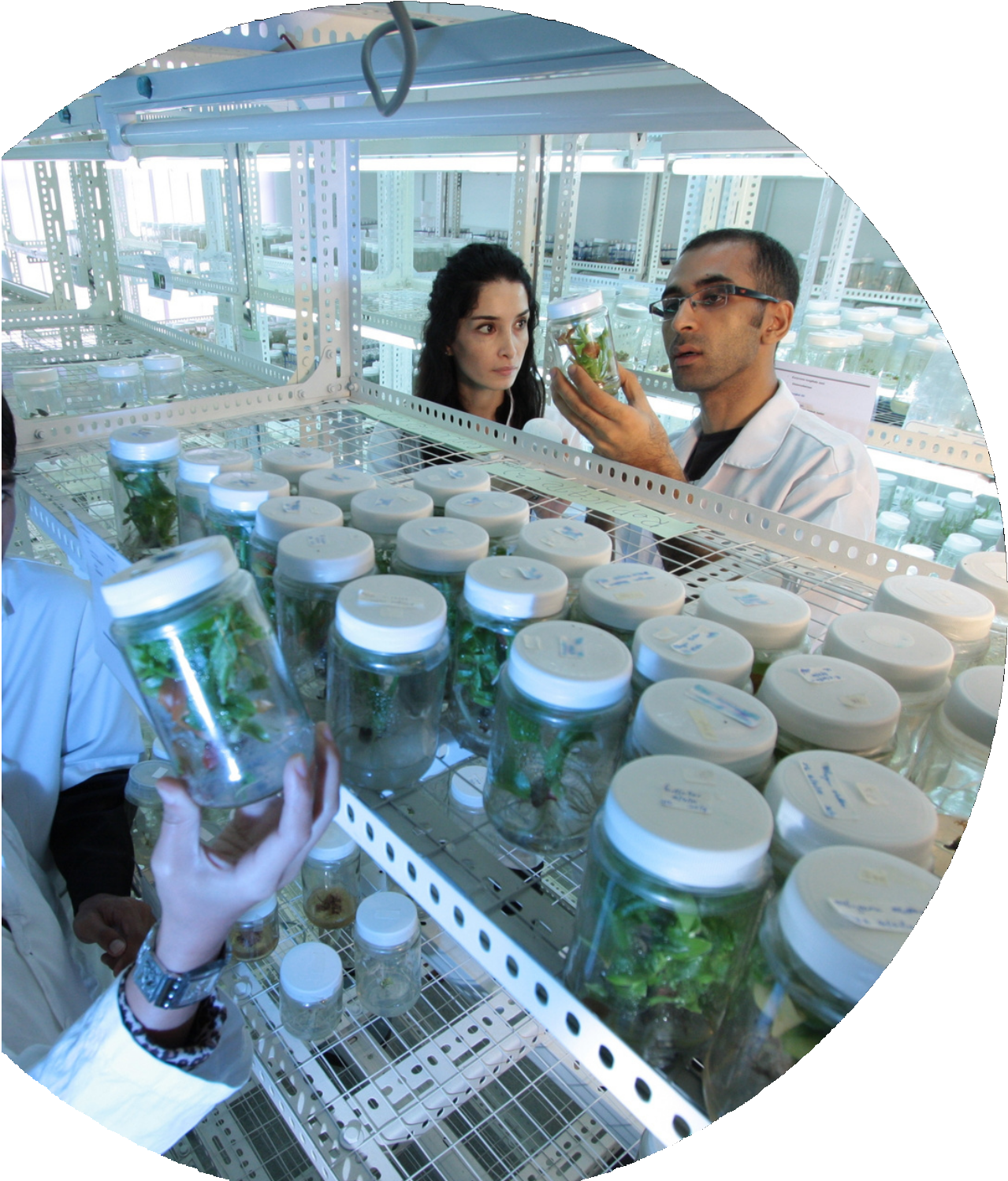 5.
Increasing genetic diversity in popuLations:
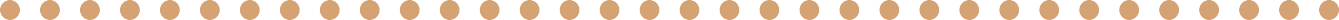 6. Saving criticaLLy endangered species:
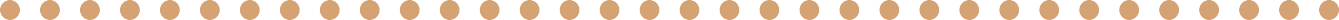 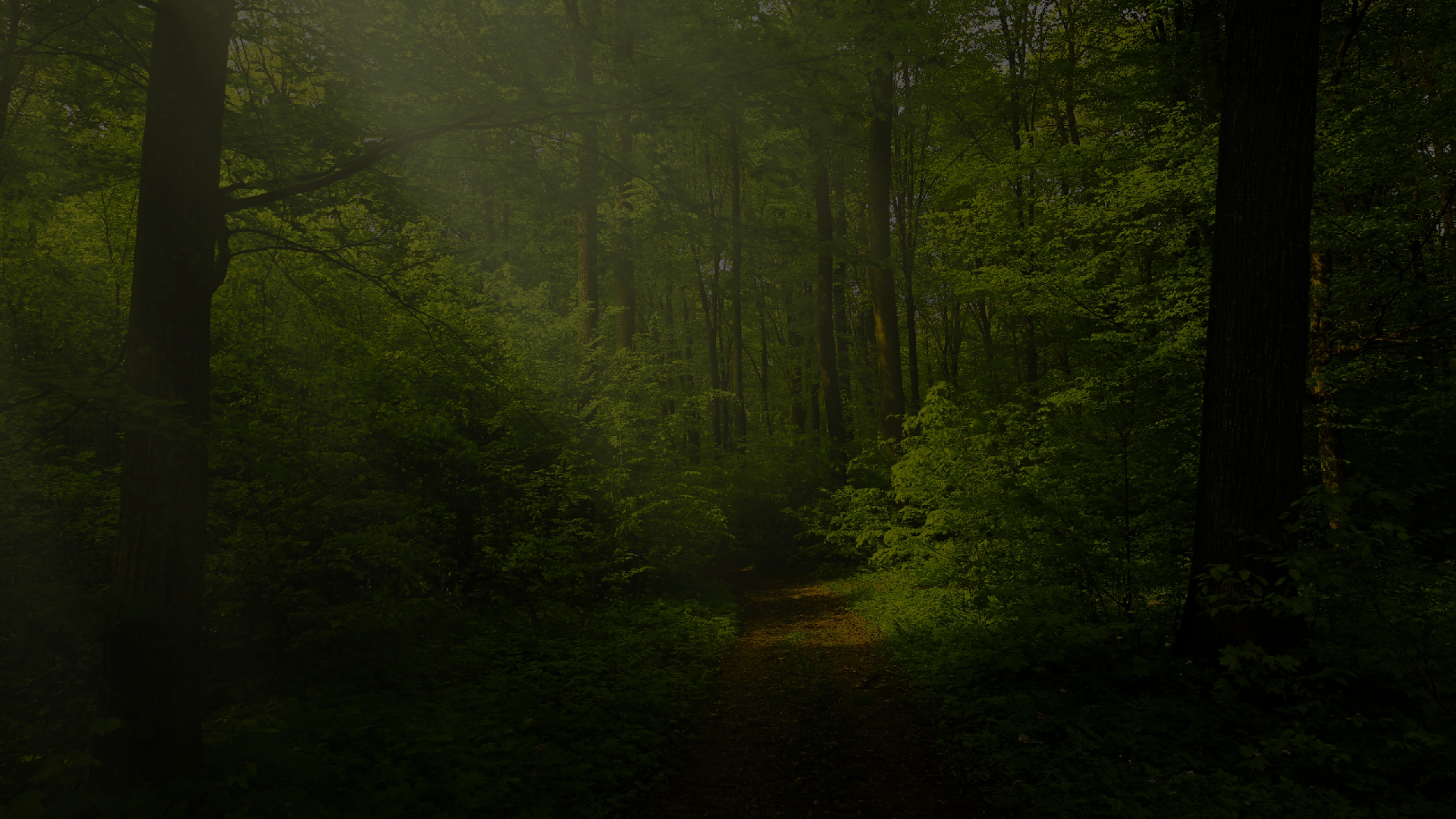 CA
L
T
I
I
L
O
P
P
N
A
C
A
L
M
O
I
N
N
I
A
N
F
G
O
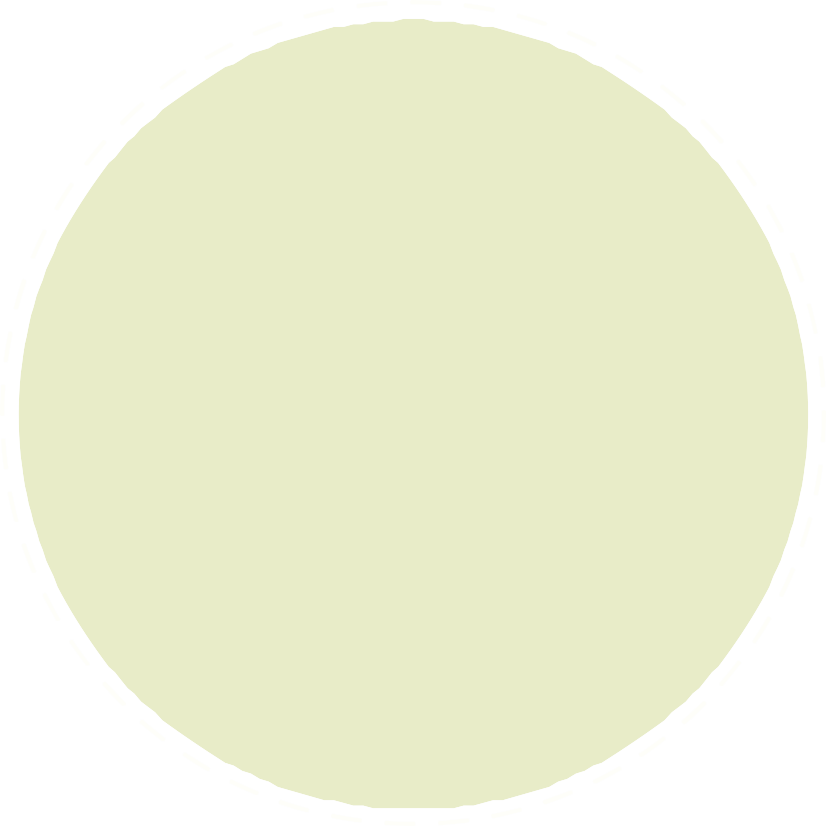 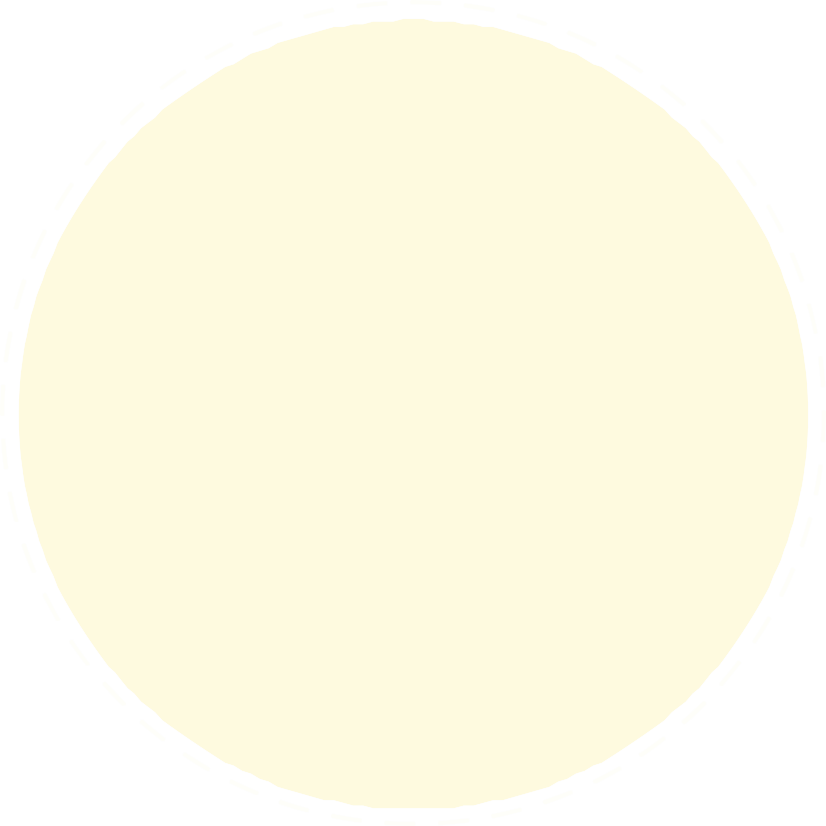 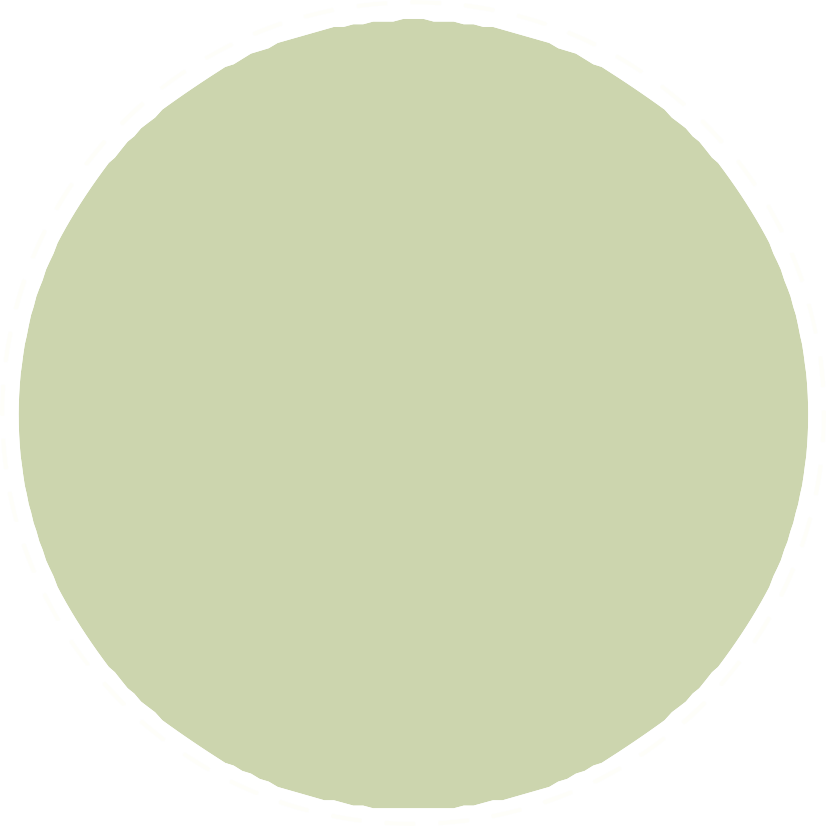 3.
2.
Transgenic AnimaL  Production
1.
Livestock  Improve  ment
Reproduction  of endangered  species:
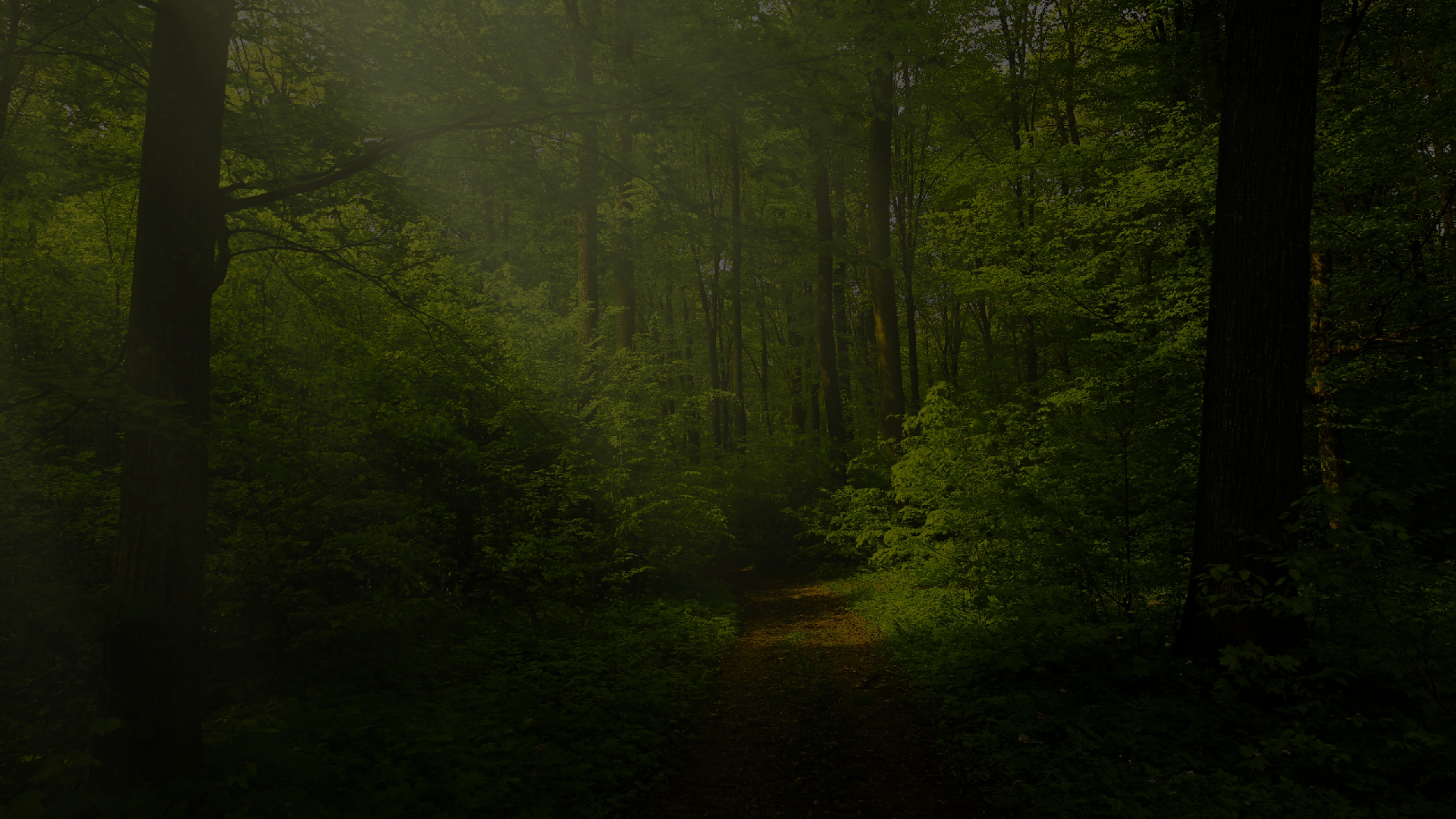 CA
L
T
I
I
L
O
P
P
N
A
C
A
L
M
O
I
N
N
I
A
N
F
G
O
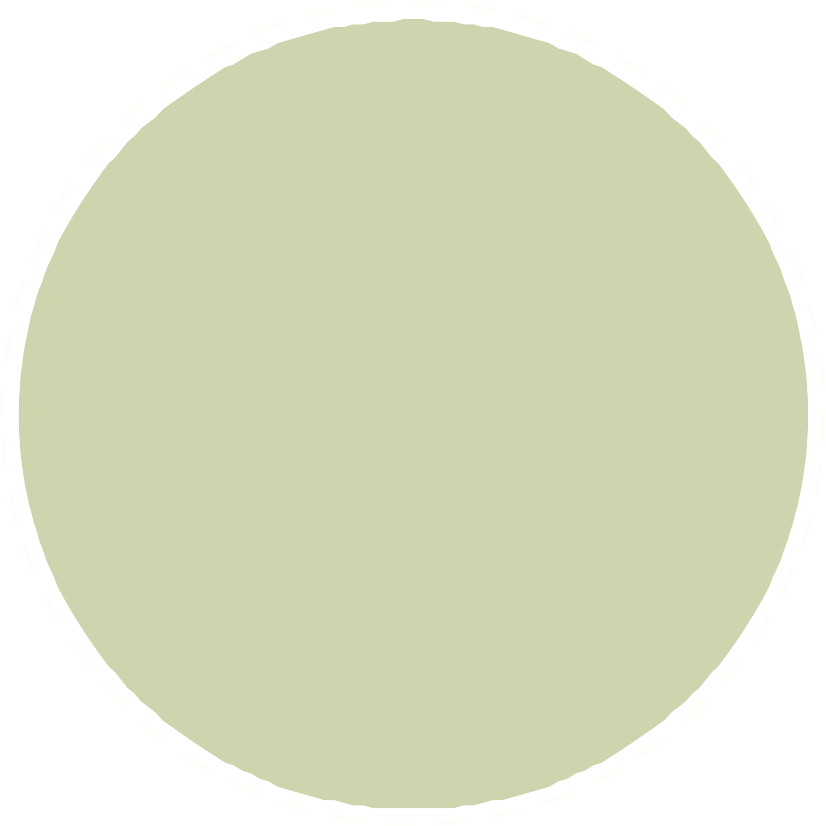 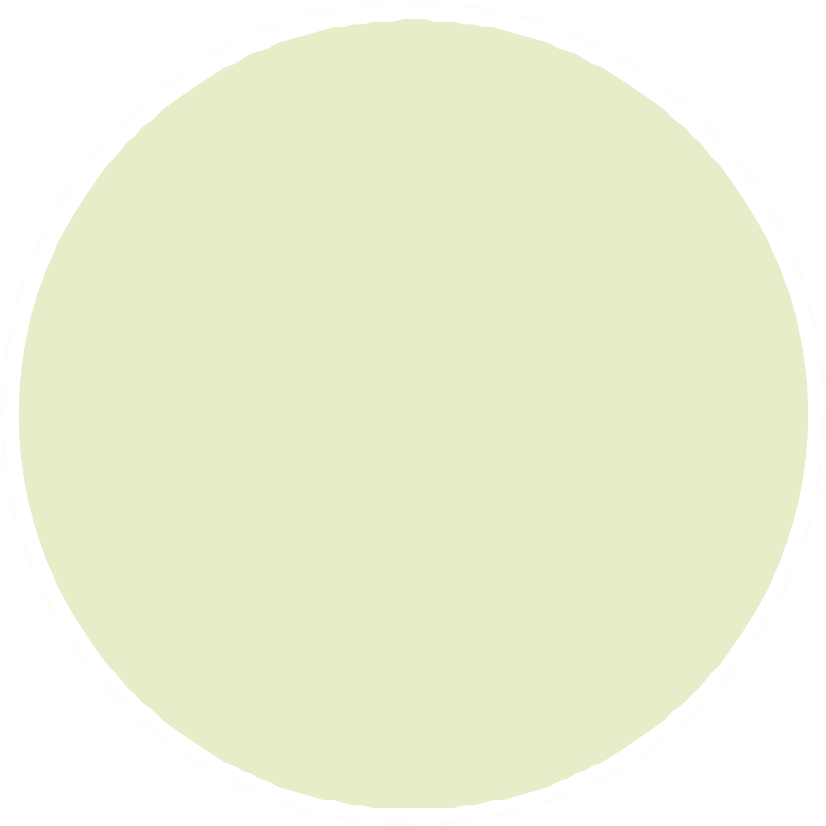 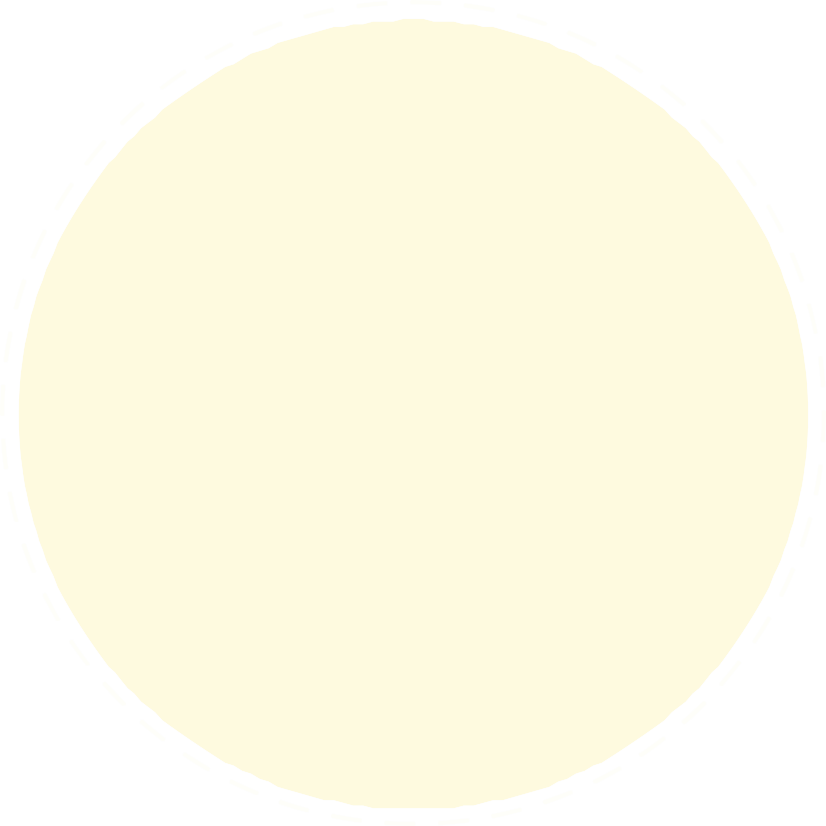 6
5
Disease
resistance
4
MedicaL
research:
Organ  transpLantation
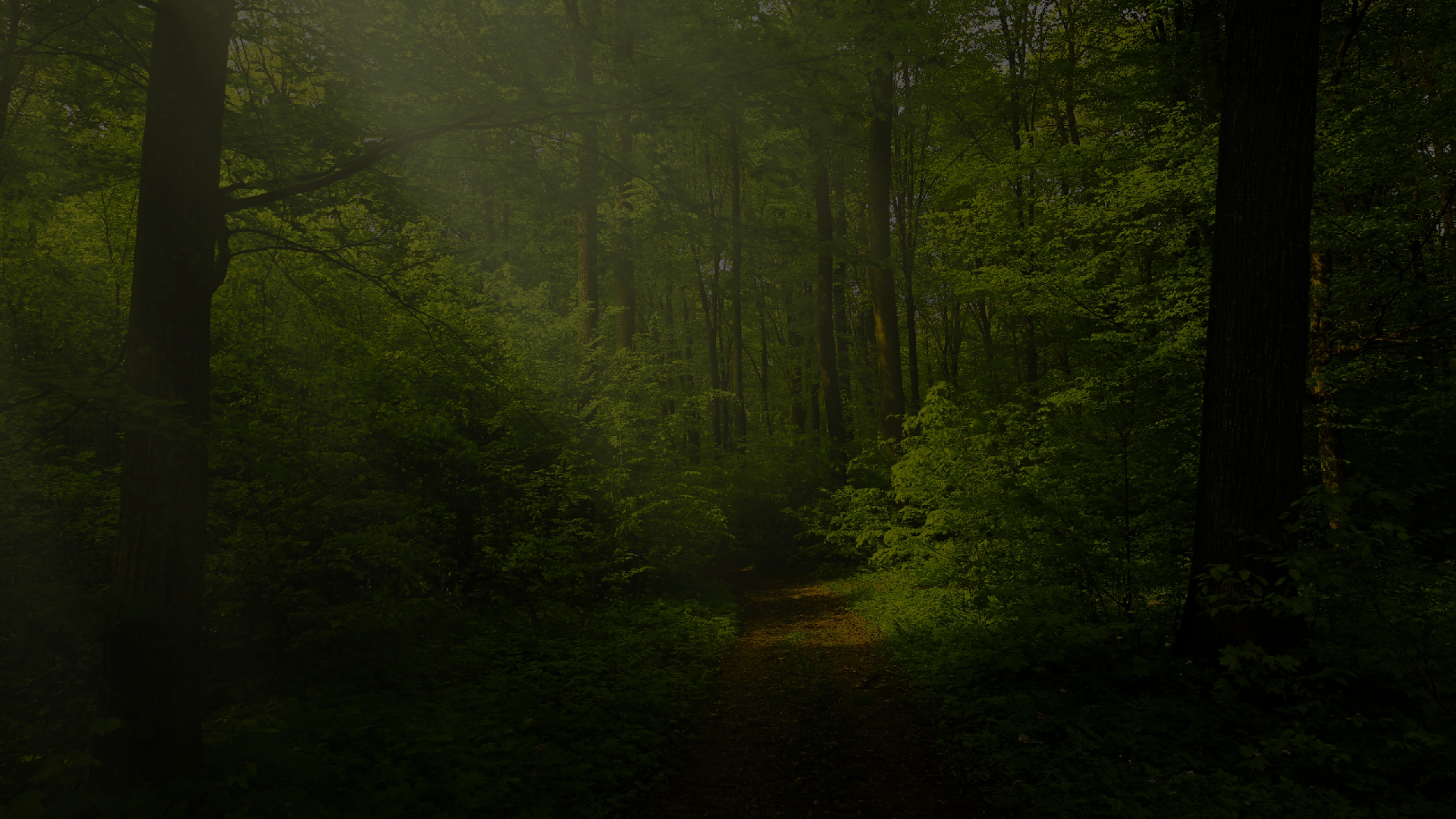 CA
L
T
I
I
L
O
P
P
N
A
C
A
L
M
O
I
N
N
I
A
N
F
G
O
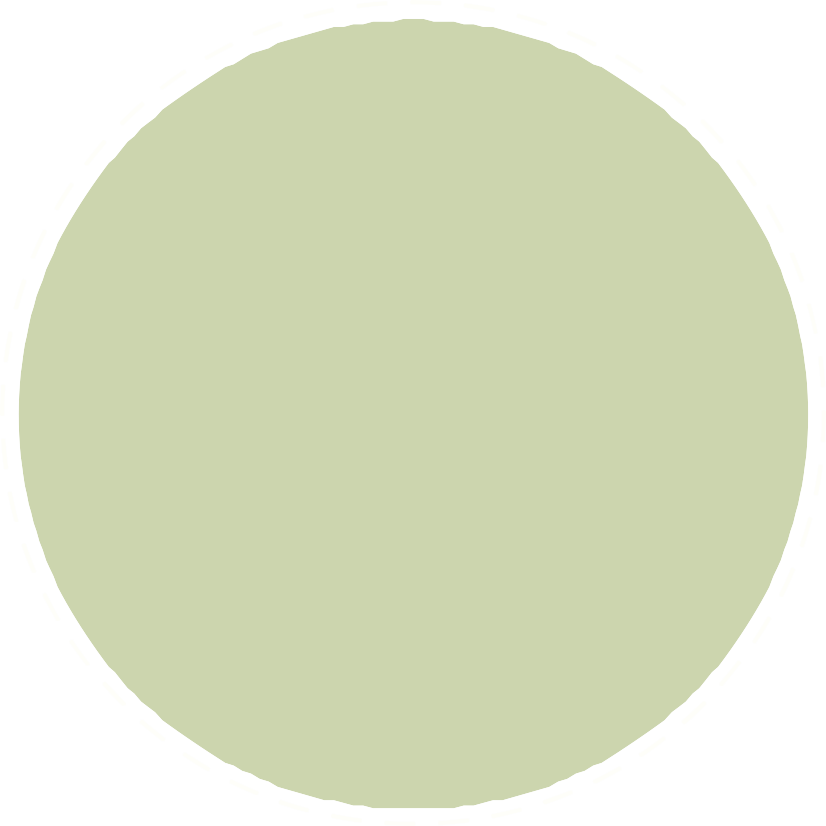 8.
Studying  genetic  diseases
7.
Genetic
modification
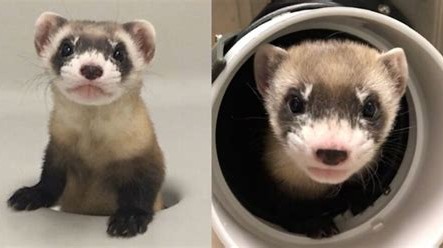 R
E
S
G
P
N
E
E
C
D
I
N
E
S
E
LIVESTOCK IMPROVEMENT
Animal cloning can be a useful tool in  improving livestock breeds by reproducing  animals with desirable traits and  increasing productivity and profitability for  farmers. Here are some ways in which  animal cloning can be beneficial for  livestock breeding
INCREASING PRODUCTIVITY
Cloning can also be used to increase the  productivity of livestock. By cloning an  animal that produces high yields of milk or  meat, farmers can produce more of these  animals without having to go through the  time-consuming process of breeding. This  can lead to increased productivity and  profitability for farmers.
GENETIC PRESERVATION:
Cloning can also be used to preserve the  genetics of endangered or rare breeds. By  cloning an animal that belongs to a rare breed,  farmers can ensure that the genetics of that  breed are preserved for future generations. This  can help to prevent the loss of valuable genetic  resources and maintain biodiversity.
DISEASE RESISTANCE:
Cloning can also be used to produce animals  with resistance to specific diseases. By cloning  animals that have demonstrated resistance to  certain diseases, farmers can produce  offspring that are also resistant. This can  reduce the risk of disease outbreaks and the  need for expensive veterinary treatments.
TRANSGENIC ANIMAL PRODUCTION
Animal cloning can be a powerful tool for producing transgenic  animals with specific genetic modifications for medical research  purposes. By modifying the genetic material of an animal,  researchers can create animal models that mimic human diseases  and conditions, allowing them to study the mechanisms of these  diseases and develop new treatments and drugs.

One way that animal cloning can be used for medical research is by  producing animals with specific genetic modifications that are  known to cause human diseases. For example, researchers can  create animals with mutations in genes that are associated with  cancer, Alzheimer’s disease, or cystic fibrosis. By studying these  animals, researchers can gain insight into how these diseases  develop and test potential treatments.

Another way that animal cloning can be used for medical research  is by creating animal models that are specifically designed to test  new drugs and treatments. For example, researchers can clone  animals with a specific genetic mutation and then test potential  drugs or treatments to see how they affect the animal’s condition.
This can help researchers identify potential new therapies and  determine the most effective dosages and treatment regimens.
Animal cloning can also be used to produce animals with human genes,  allowing researchers to study the effects of human genes in a controlled  animal model. This can be especially useful for studying complex genetic  diseases that are difficult to study in humans.


In addition to its potential uses in medical research, animal cloning also has  important applications in agriculture, conservation, and the production of  livestock. For example, researchers can use animal cloning to create  genetically modified livestock that are resistant to disease or produce higher  yields of meat or milk.


However, it is important to note that animal cloning raises ethical concerns,  including the welfare of the cloned animals and the potential for genetic  engineering to be used for purposes beyond medical research. As such,  animal cloning should be conducted with careful consideration of the ethical  implications and with appropriate regulatory oversight.
R
E
L
S
A
E
C
A
I
R
D
C
E
M
H
Cloning can be used to create genetically identical  animals for medical research, such as testing new  drugs and treatments.
R
E
S
I
E
S
S
T
A
A
E
N
S
I
C
D
E
Cloning can be used to create animals that are  resistant to certain diseases, which can help to  prevent the spread of these diseases.
S
P
N
L
A
A
R
N
T
T
A
N
T
A
I
G
O
R
N
O
Cloning can be used to create animals with organs  that are genetically identical to those of humans,  which can be used for organ transplantation.
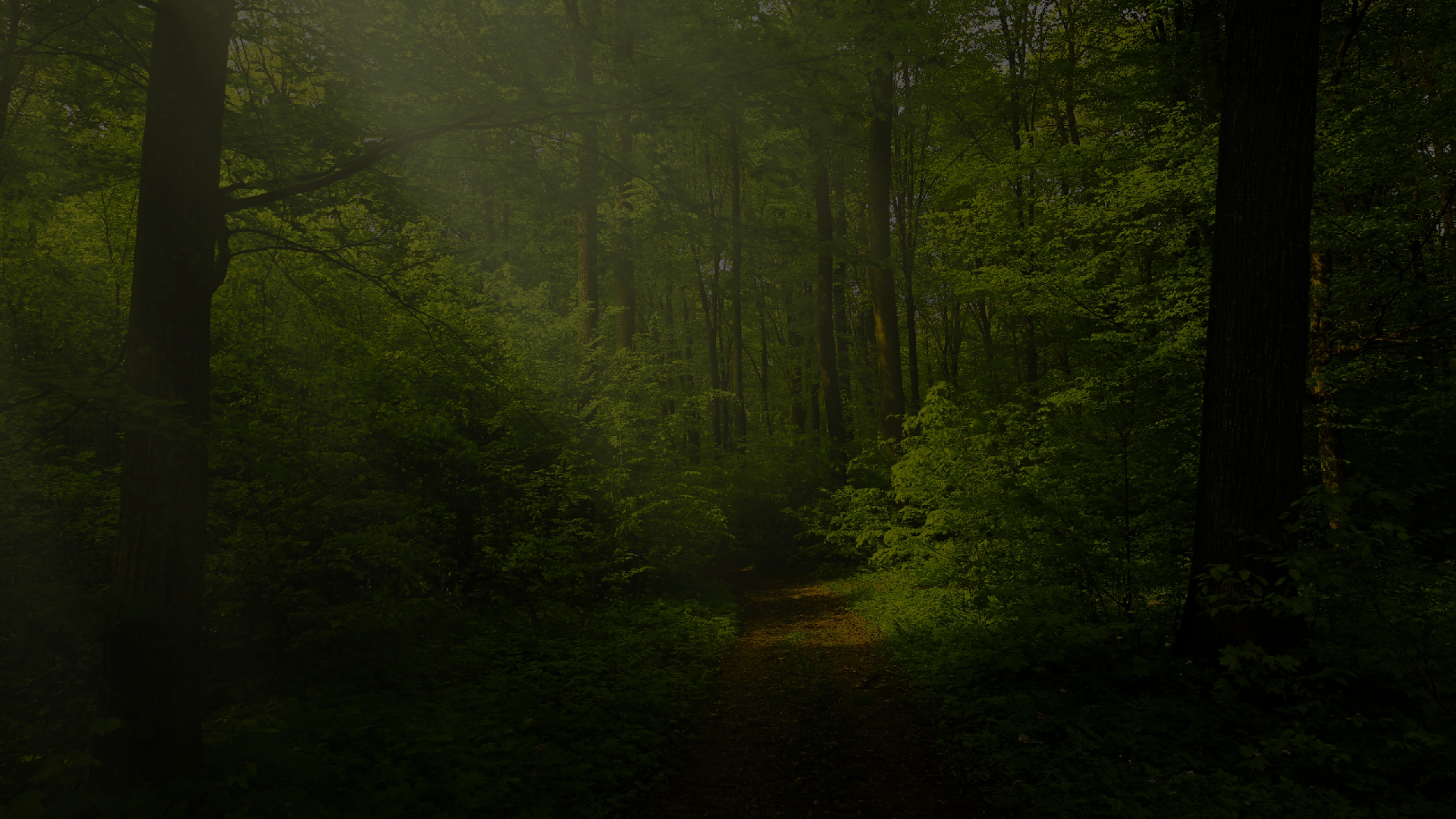 OD
I
M
F
I
C
C
I
A
T
T
E
I
N
O
E
N
G
Cloning can be used to modify the genetic  makeup of animals, which can lead to the  development of new medicines and therapies.
E
N
T
I
E
C
G
D
G
I
N
S
I
E
Y
A
D
S
U
E
T
S
S
:
Cloning can be used to create animal models  of genetic diseases, which can be used to study  these diseases and develop treatments.
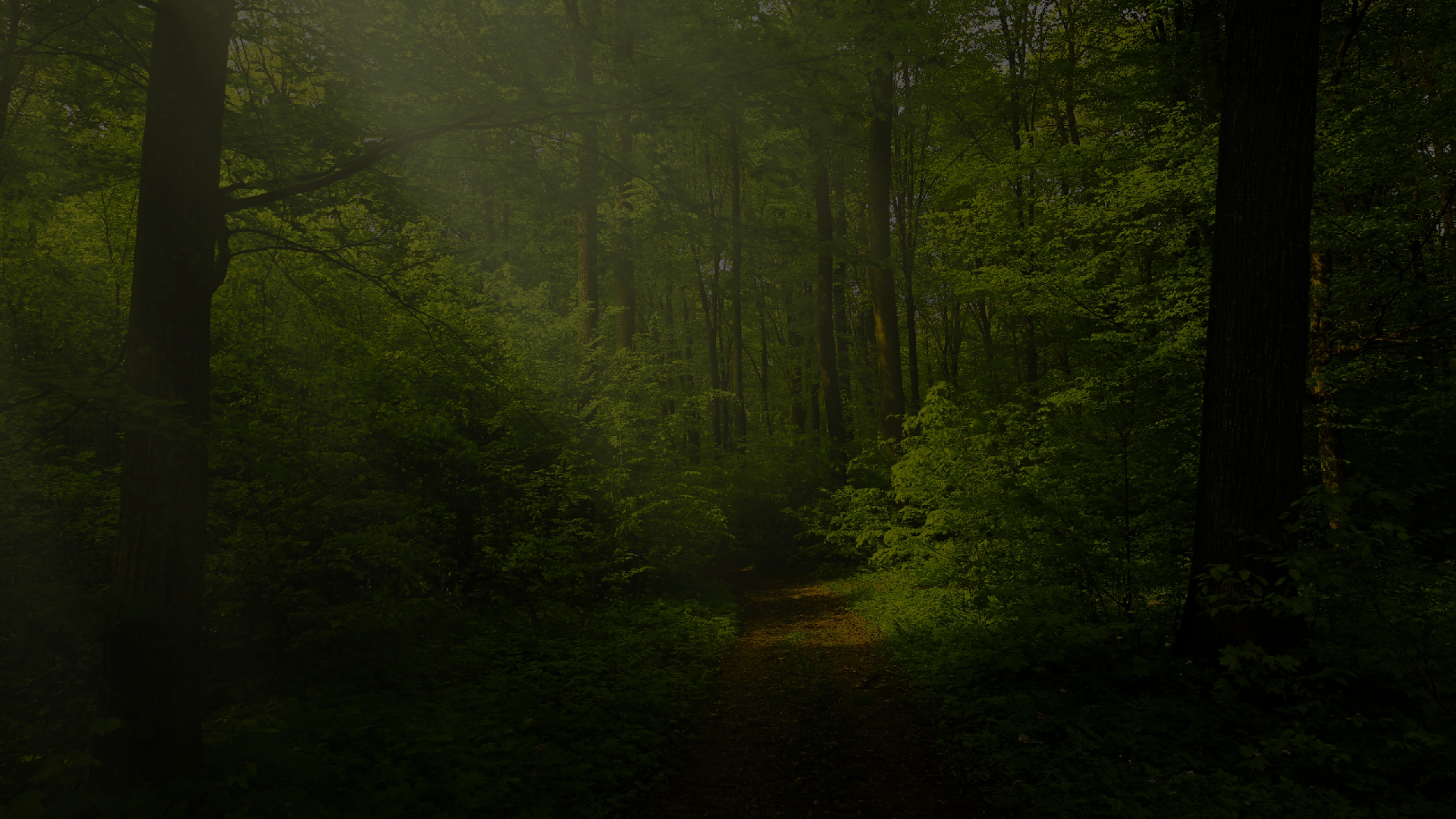 NS
I
O
D
C
E
R
L
A
A
T
C
I
I
O
H
N
T
S
E
AnimaL cLoning raises a number of ethicaL concerns,  particuLarLy regarding animaL weLfare and potentiaL risks to  human heaLth and the environment.
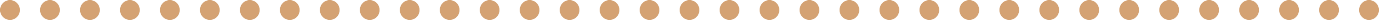 AnimaL weLfare is a major ethicaL consideration in animaL cLoning  How ?
1	2	3
many faiLed  attempts
suffer from birth  defects
iLLnesses, and  other heaLth  probLems.
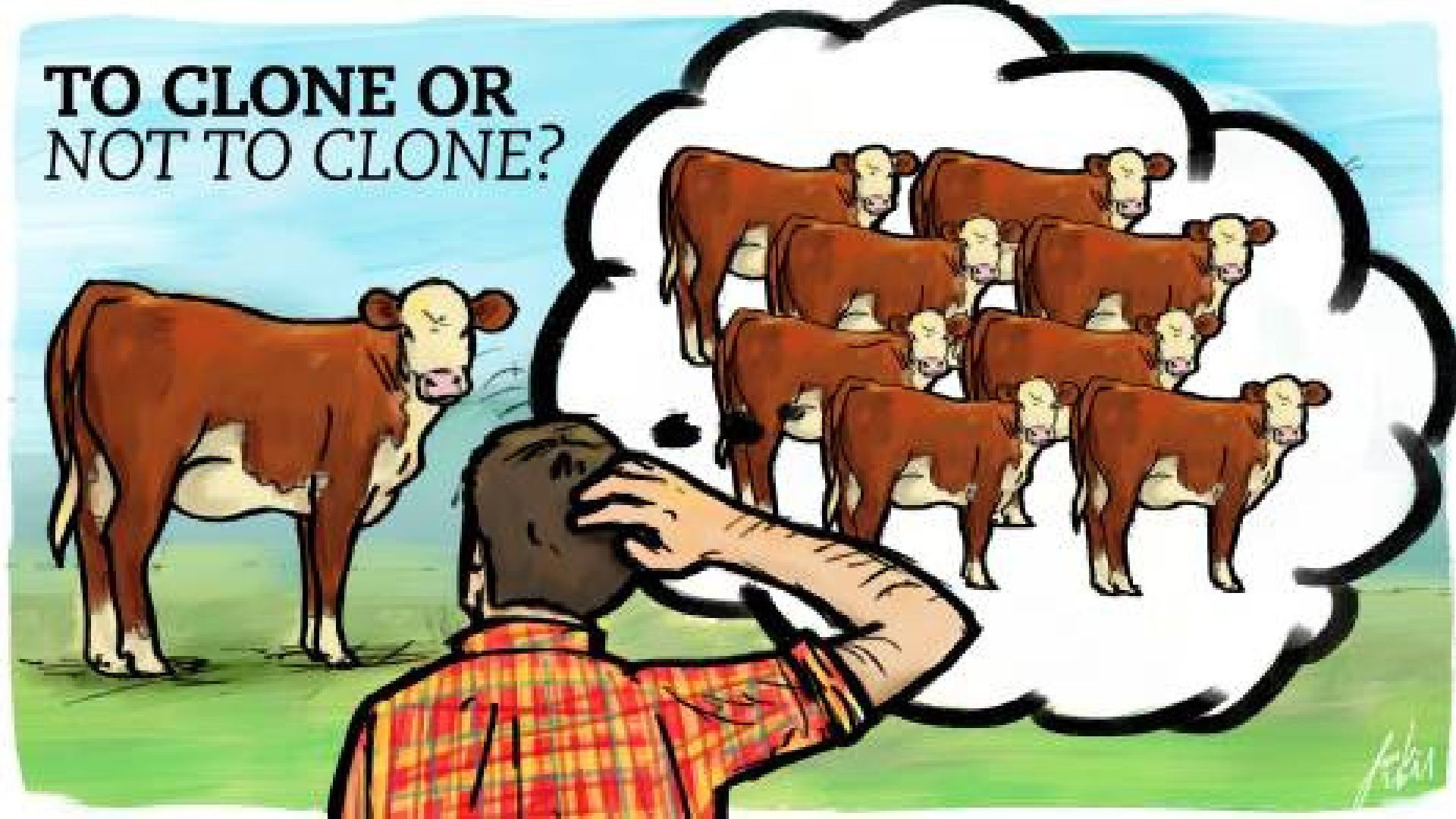 CONCLUSION
Animal cloning can be a valuable tool in  improving livestock breeds by reproducing  animals with desirable traits, increasing  productivity and profitability for farmers,  preserving rare genetics, and producing animals  with disease resistance. However, it is important  to use cloning in a responsible manner and to  ensure that animal welfare is always a top  priority.
ACKNOWLEDGEMENT

I would like to thank my Zoology teacher, Dr. Sreejata Biswas mam, Mr Sujoy Sarkar,  Mr Anirban Ray,Mrs Priya Bhowmick for guiding me throughout this powerpoint  presentation. A special acknowledgement goes to our principal Dr. Amitava Dutta who  gave me the golden opportunity of this wonderful work, which also helped me in doing  a lot of research and I came to know about so many new things. I wish to thank my  friends as well for their support and encouragement without which I could not have  completed this project in the limited time frame. In the end, I want to thank my parents  who displayed appreciate for my work and motivated me to continue my work.
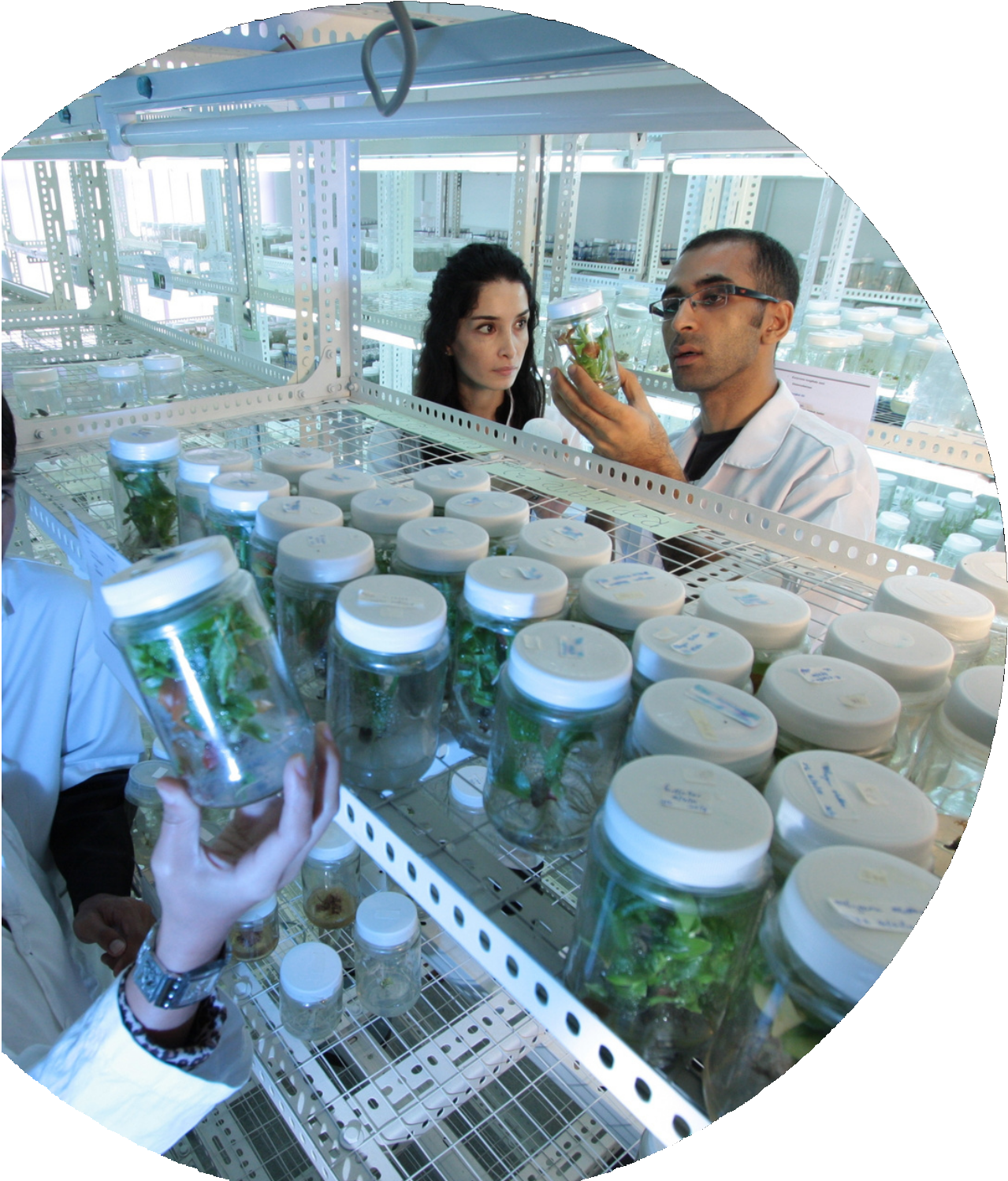 RE
N
E
F
C
E
E
R
Preservation of endangered species: “AnimaL CLoning:  The Science of NucLear Transfer” by Jose B. CibeLLi,  et aL.
1.
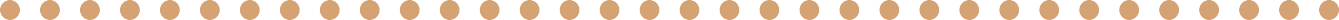 2.	: “CLoning WiLd Life: Zoos, Captivity, and the  Future of Endangered AnimaLs” by Carrie Friese
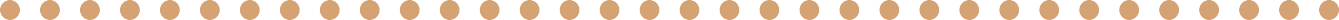 3.
“The Ethics of Animal Cloning” by John Harris and Karen McMillan
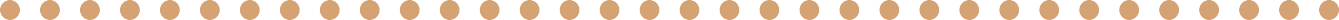 4.
https:// googLe.com
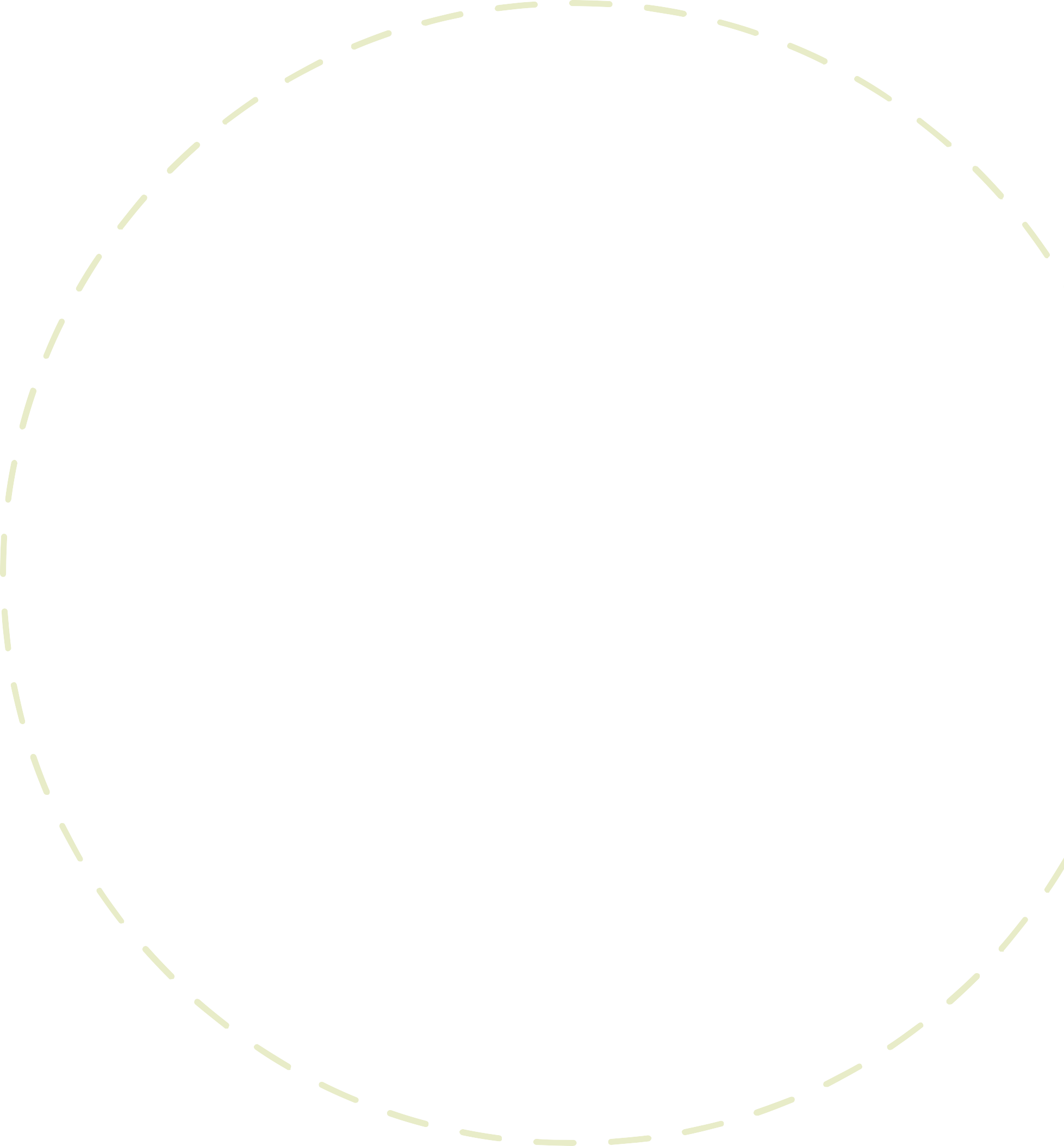 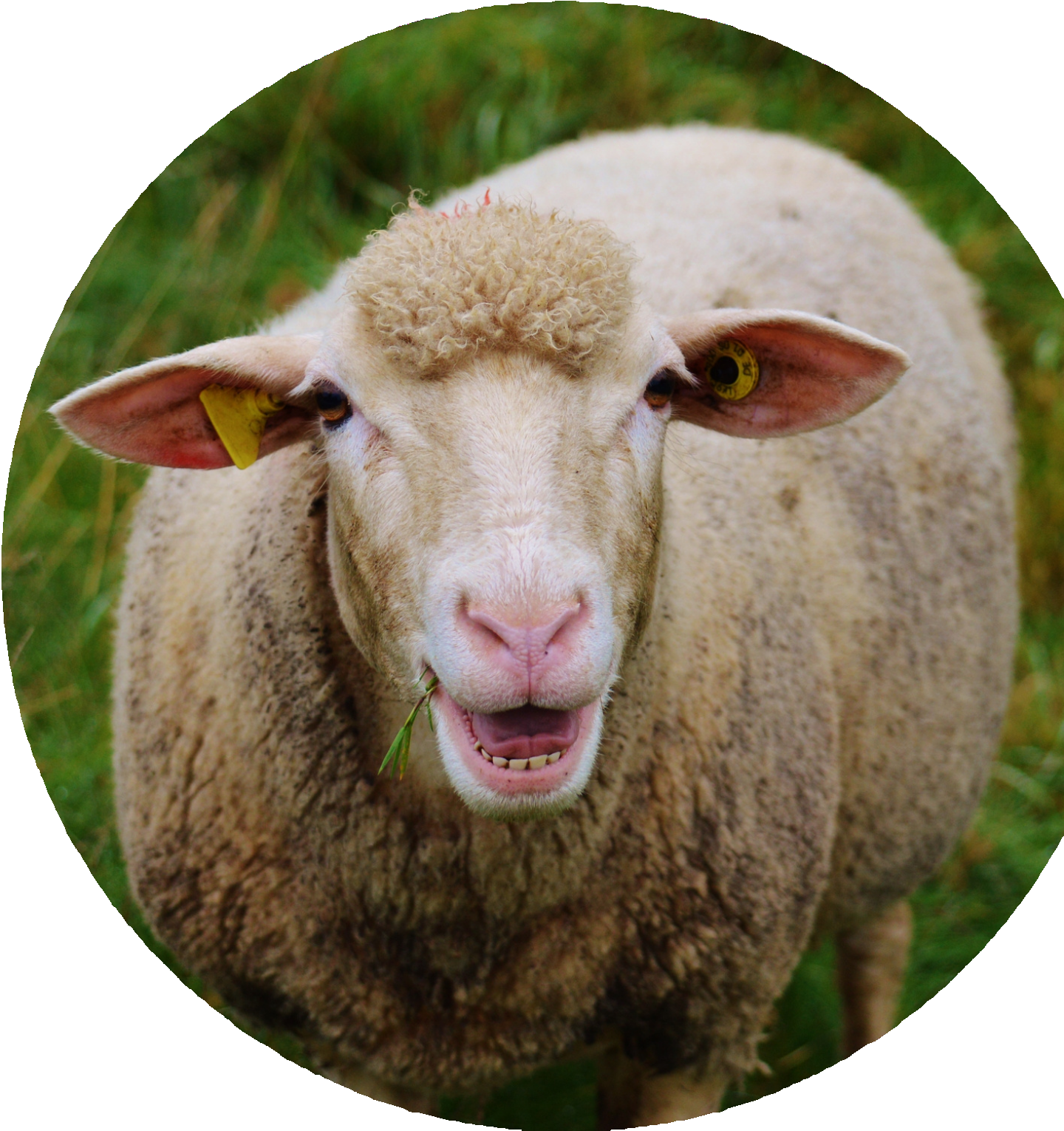 K
N
Y
A
O
H
U
T
!
DO YOU HAVE ANY QUESTIONS  FOR ME BEFORE WE GO?
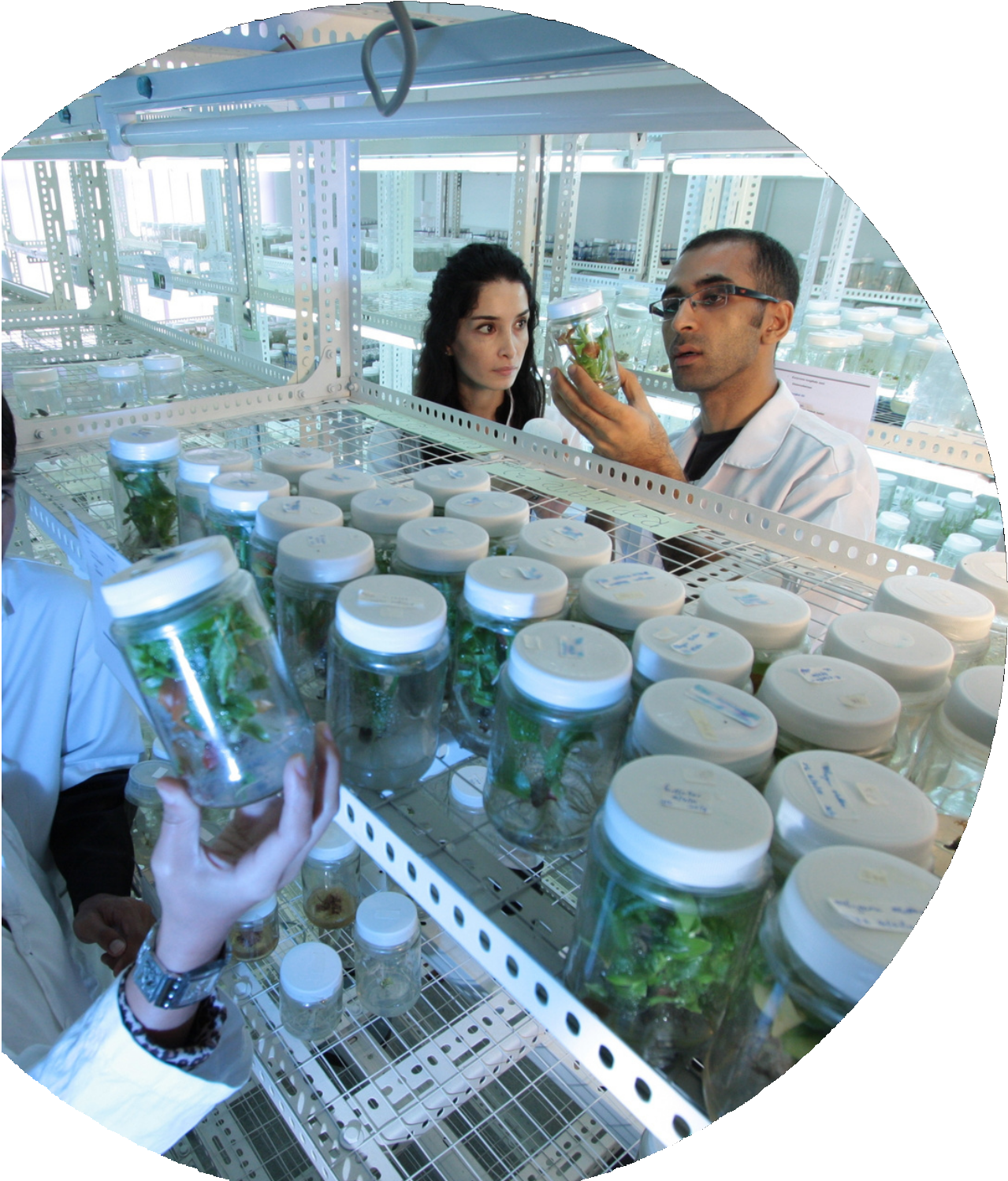 A
T
P
E
I
C
N
I
T
A
R
M
A
E
P
1.
MURTAZA AHMED SIDDIQUEI *
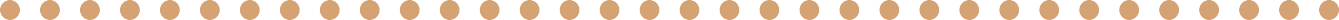 2.
SUBIR	CHAKRABORTY
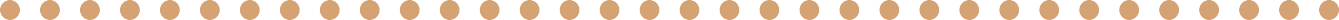 3.
MONIDIPA MISHRA
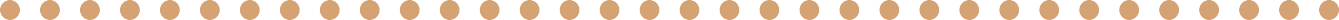 SUSHOBAN DEY
4.
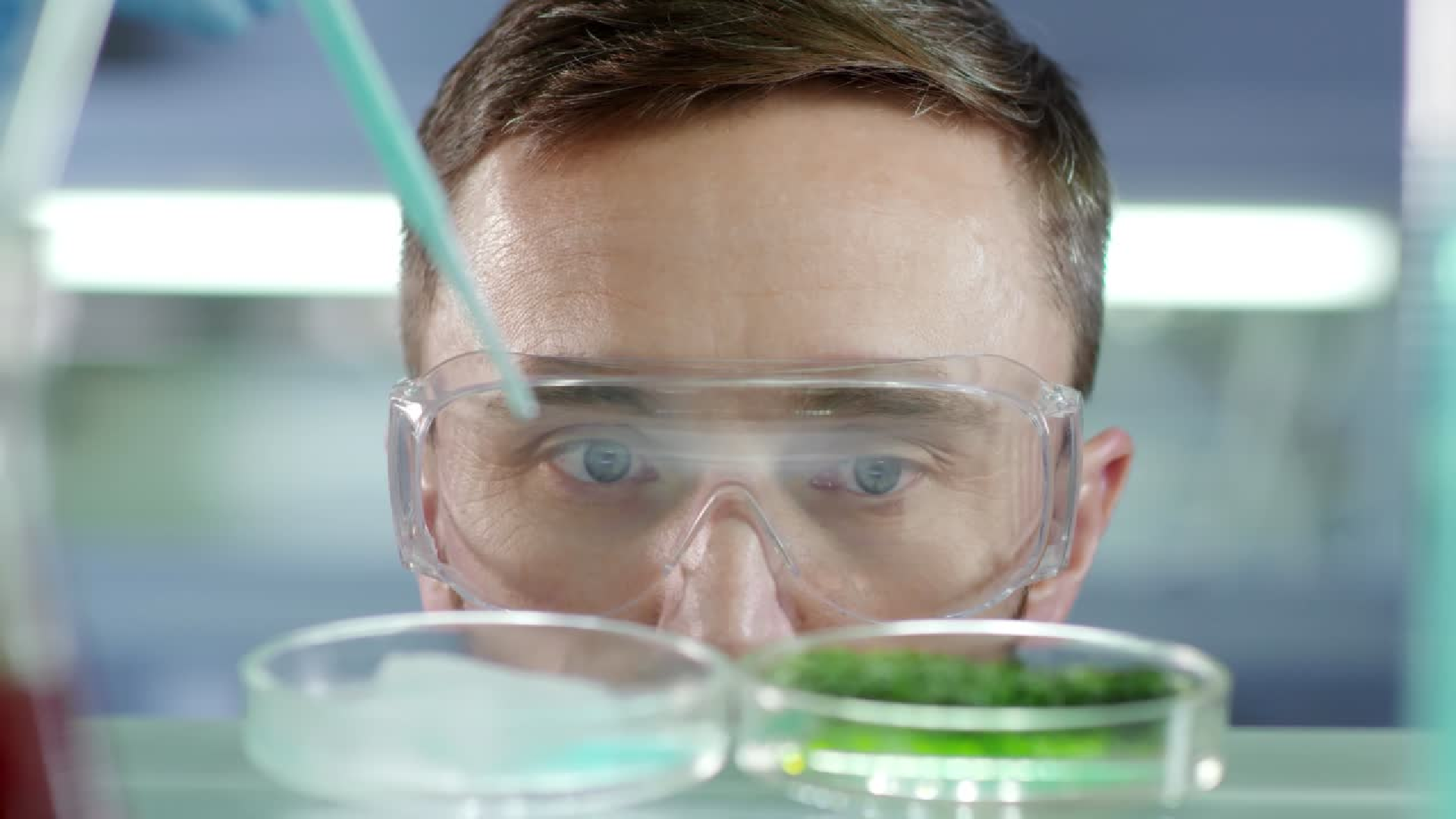